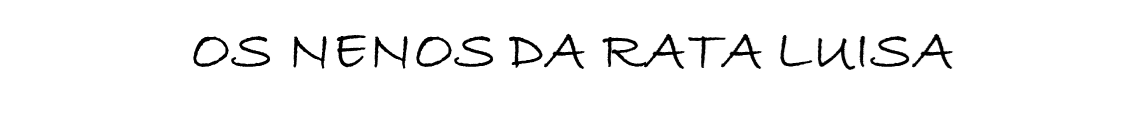 debuxantes
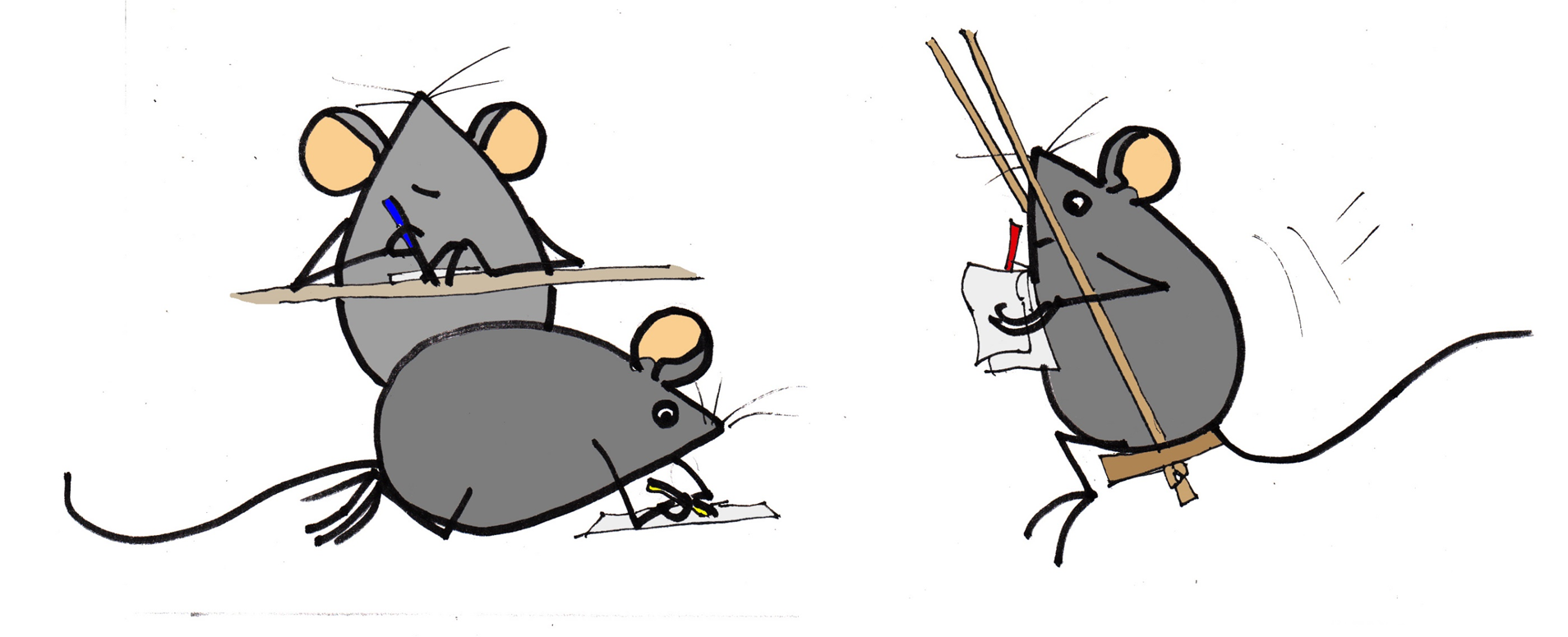 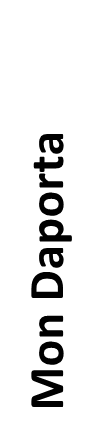 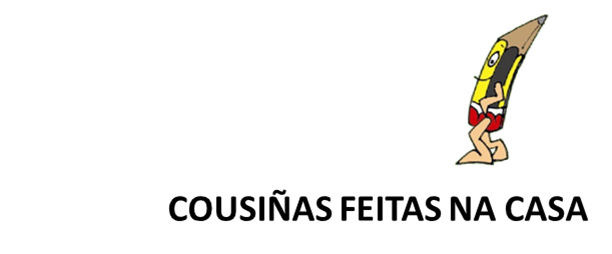 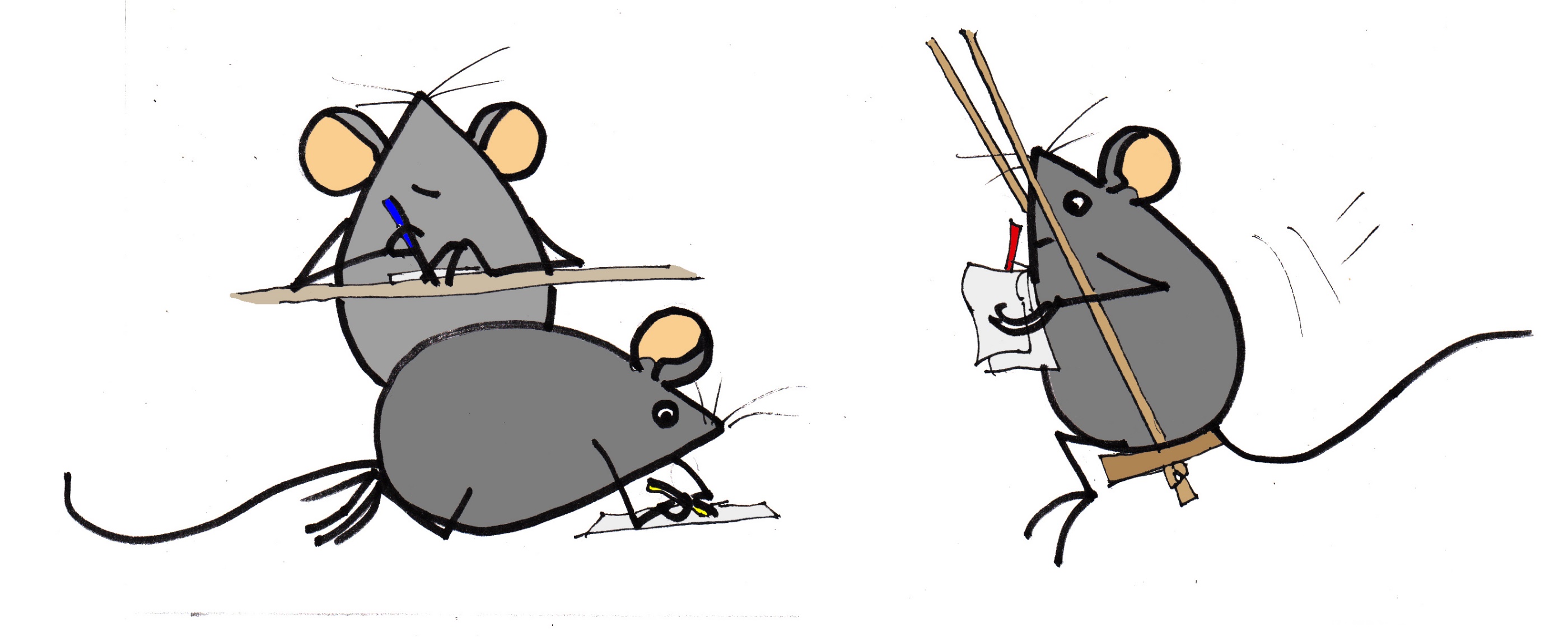 Os nenos de Luisa queren ser debuxantes
e están todo o día co lapis e o papel, na casa... e en todas partes.
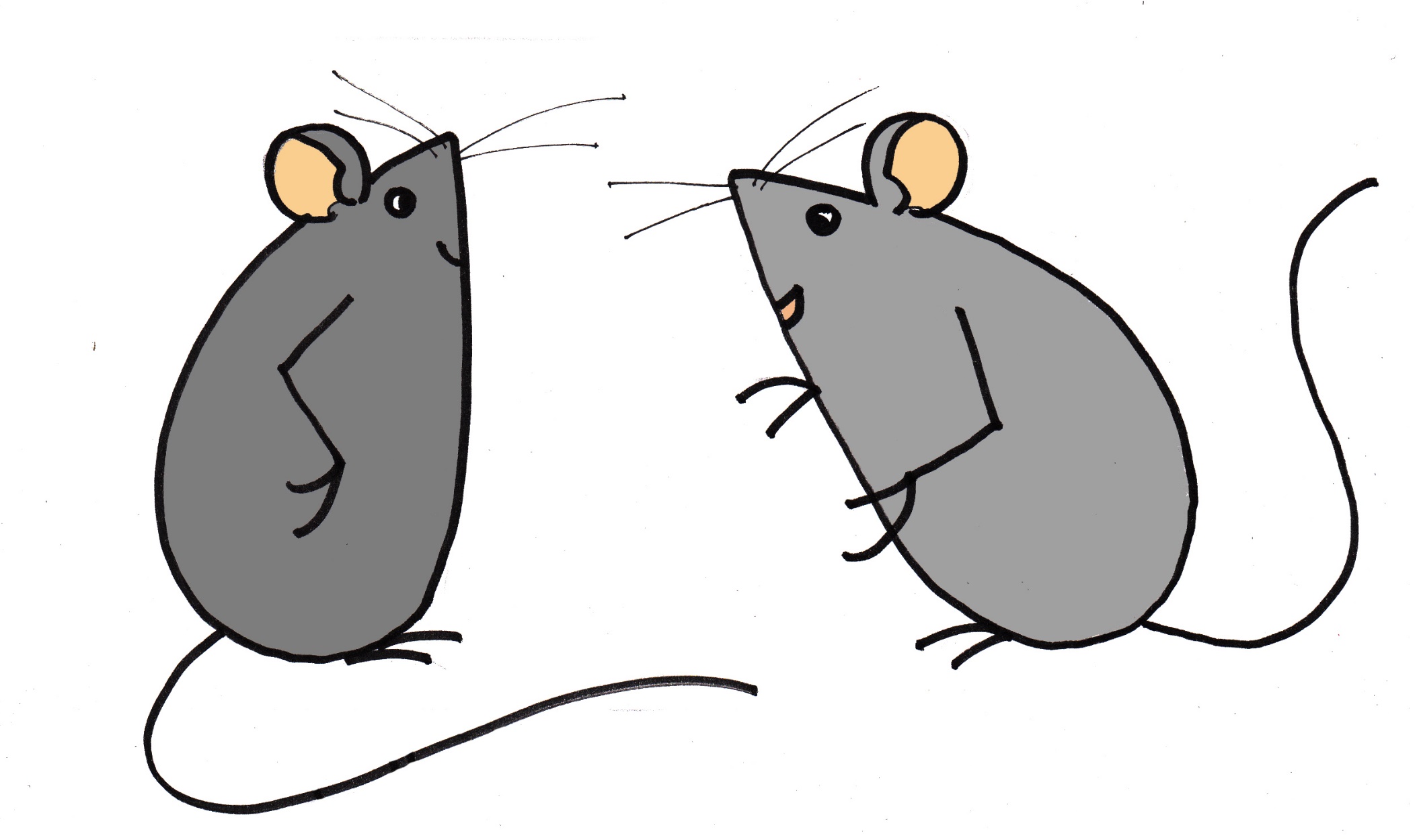 Roxelio e Luisa, ao ver a súa intención, 
dixeron de axudarlles con algunhas leccións
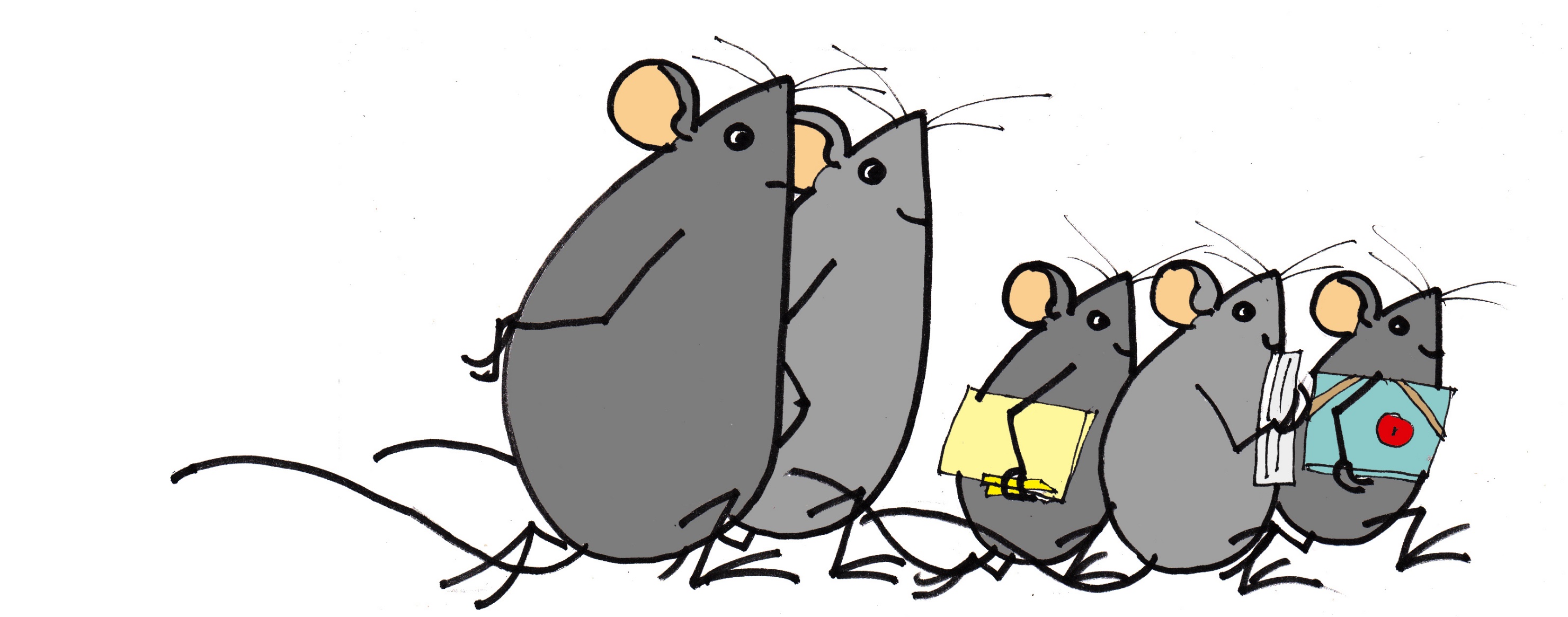 e leváronos a unhas aulas
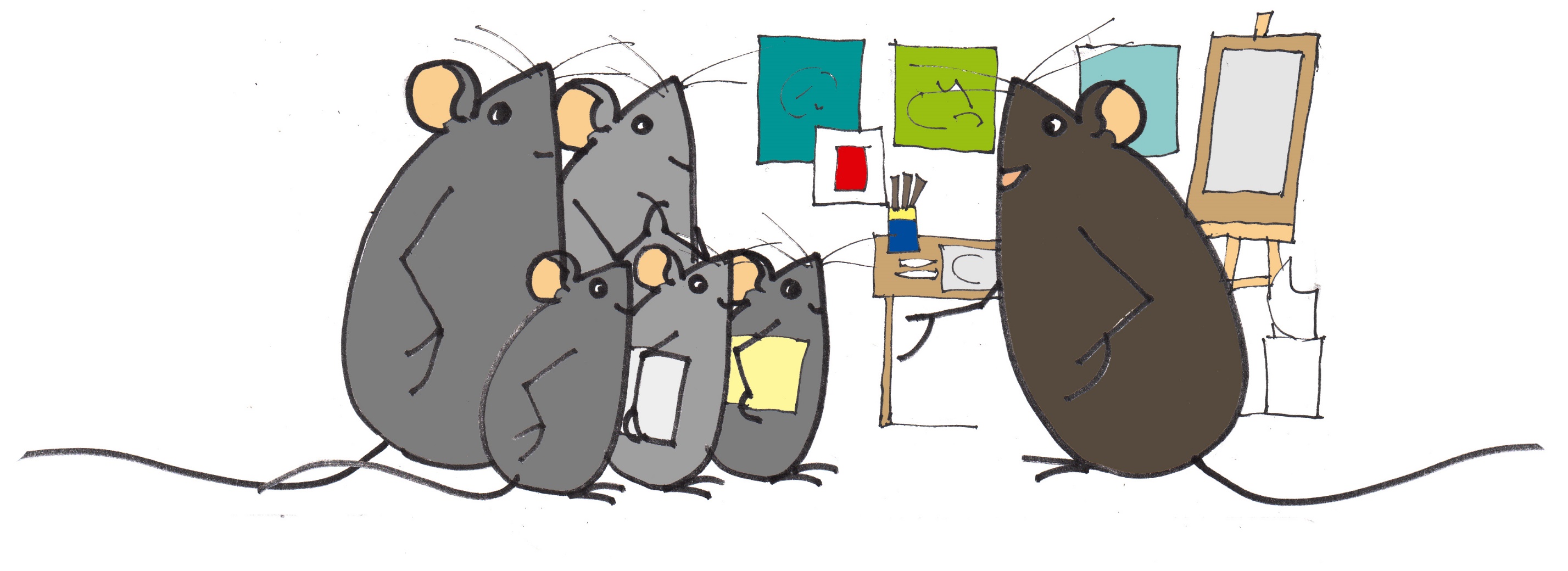 nas que un profesor 
os vai apoiar coas súas indicacións.
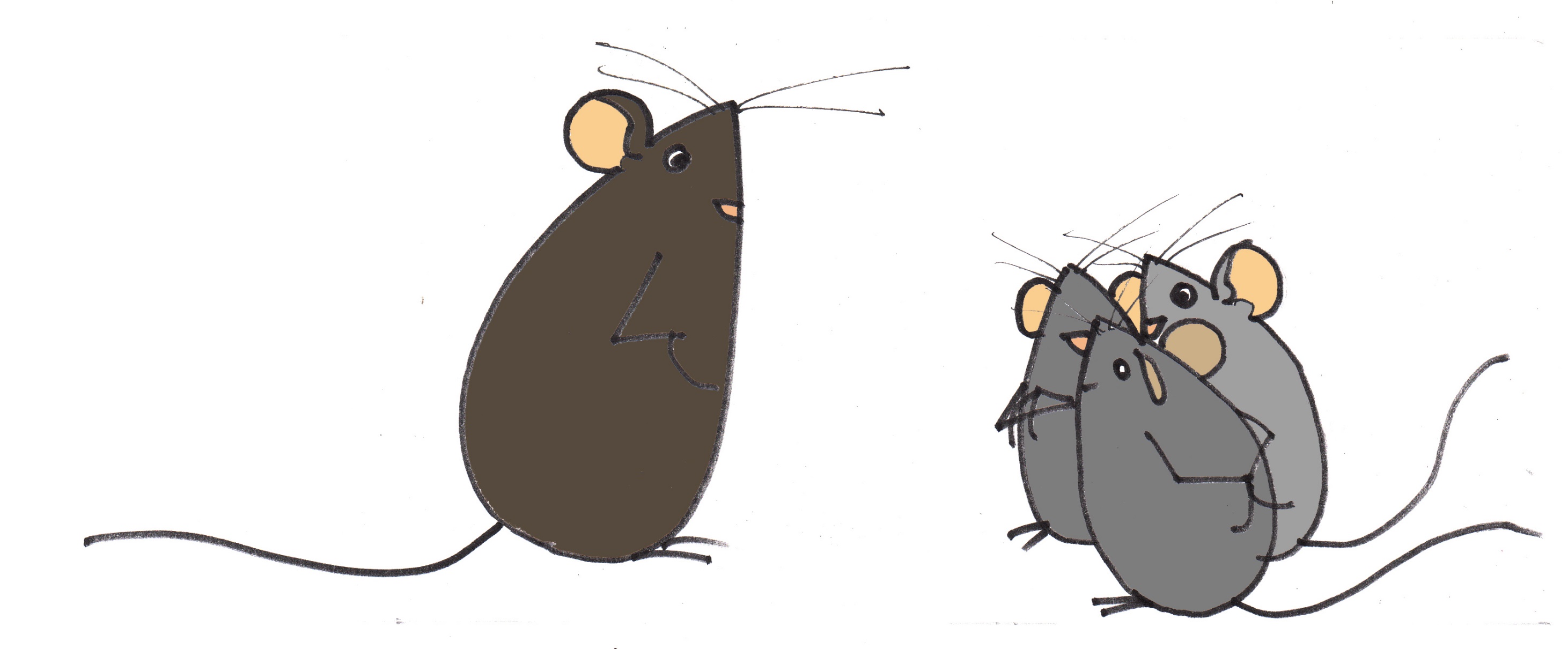 A cousa é sinxela. -díxolle-lo mestre-.
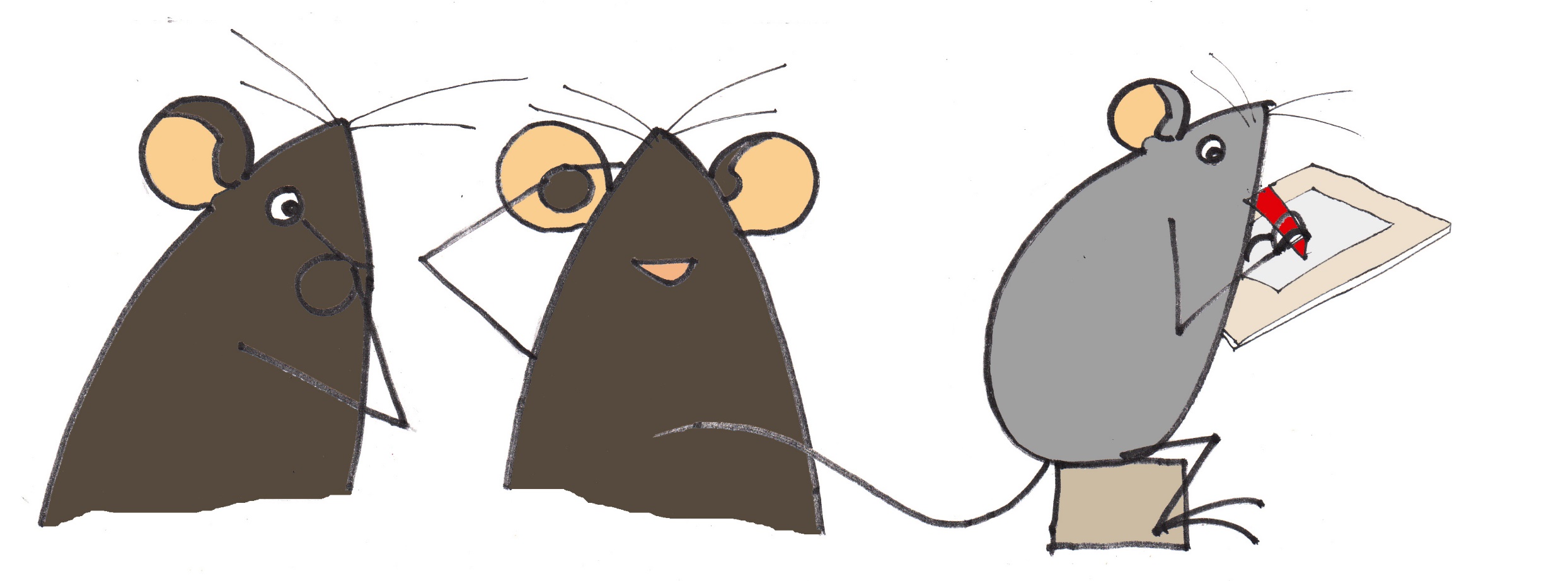 –Todo é cuestión de ver, coñecer, e traballar con interese.
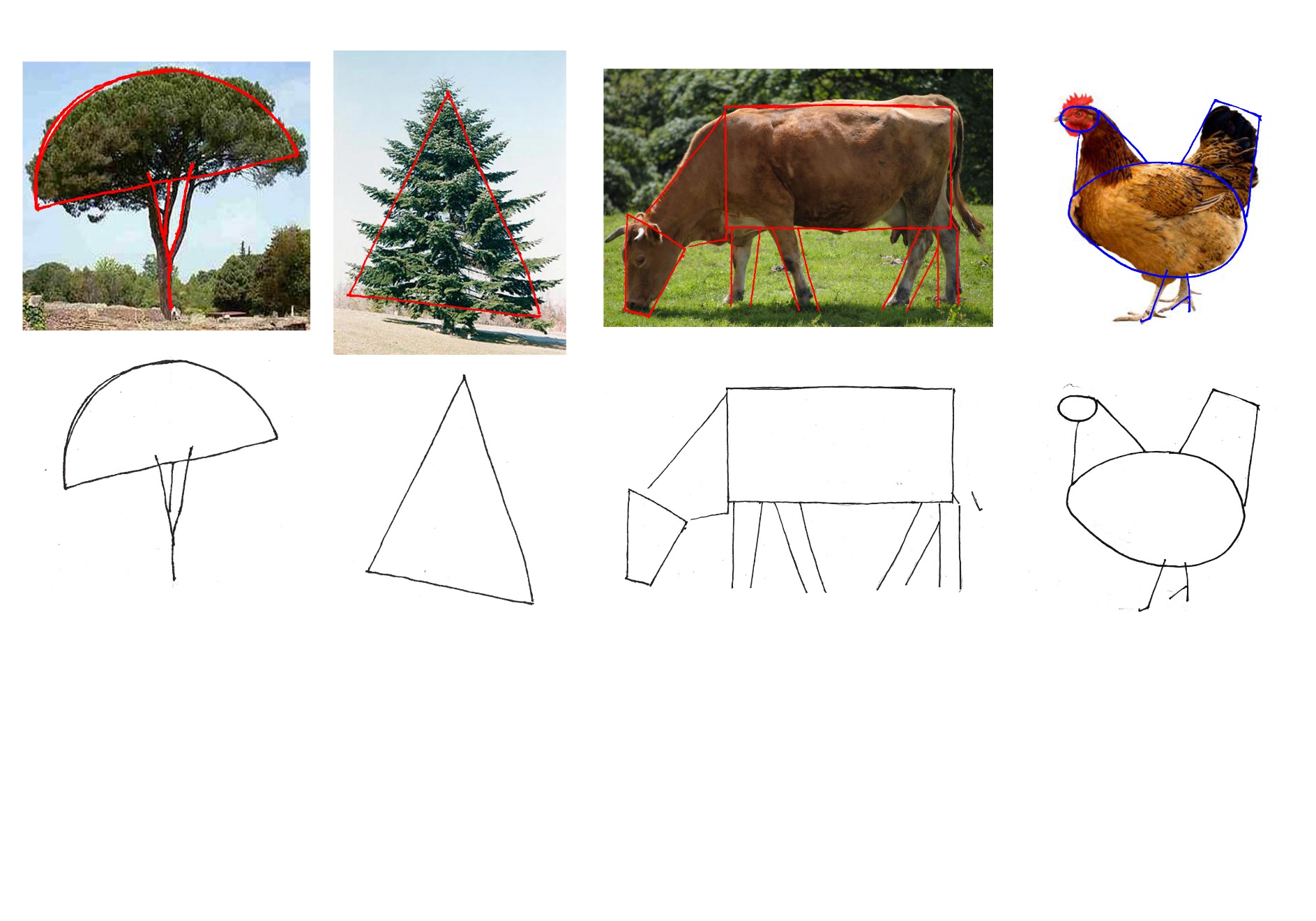 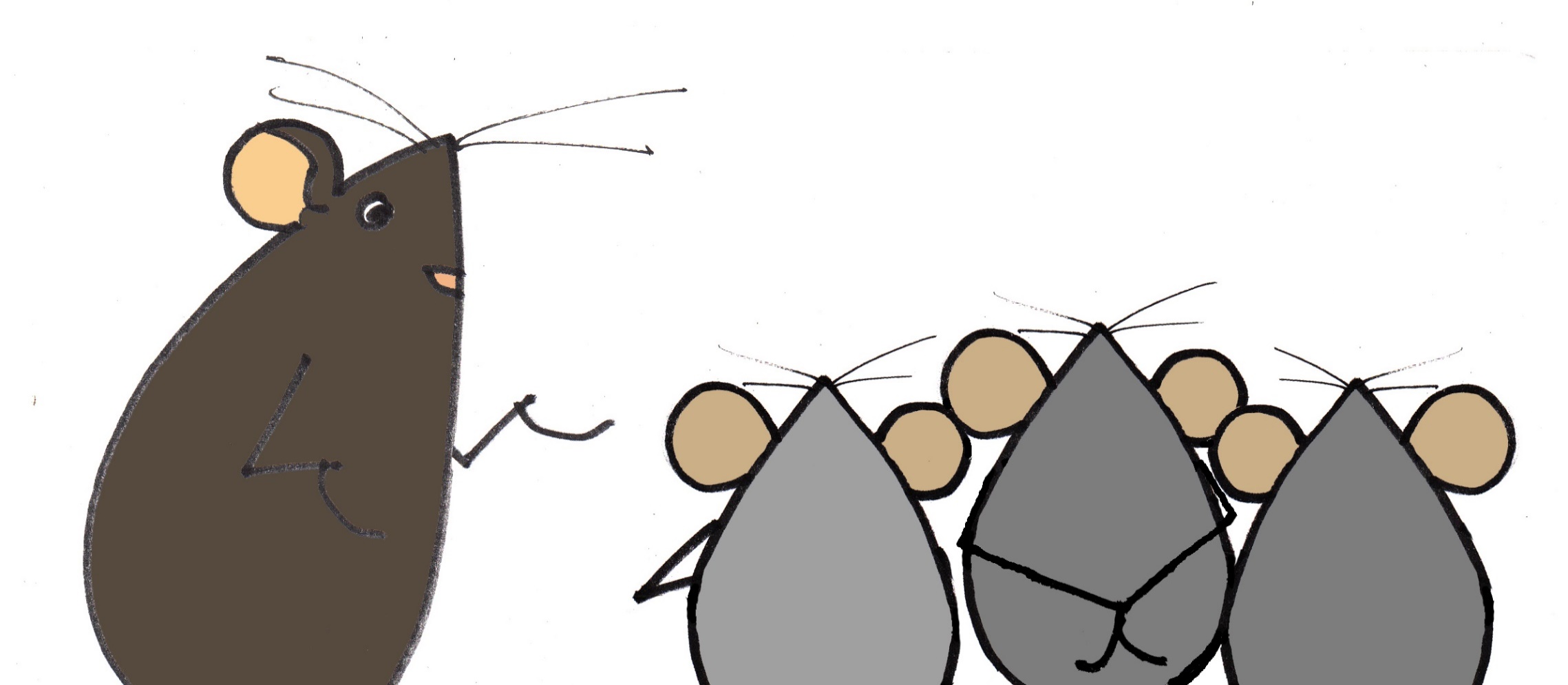 Ver e apreciar as formas, e as proporcións
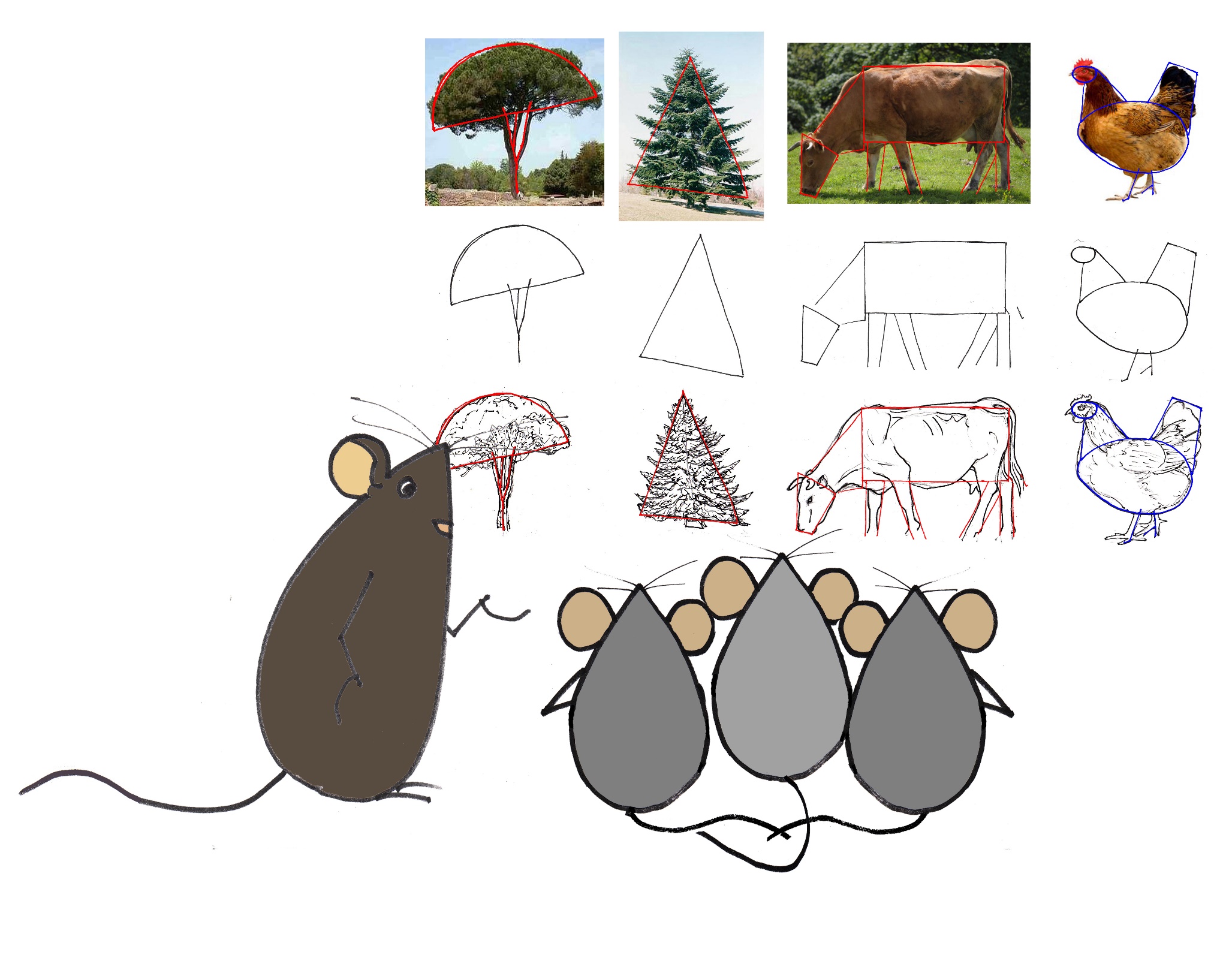 e irlle engadindo logo os detalles, arredor.
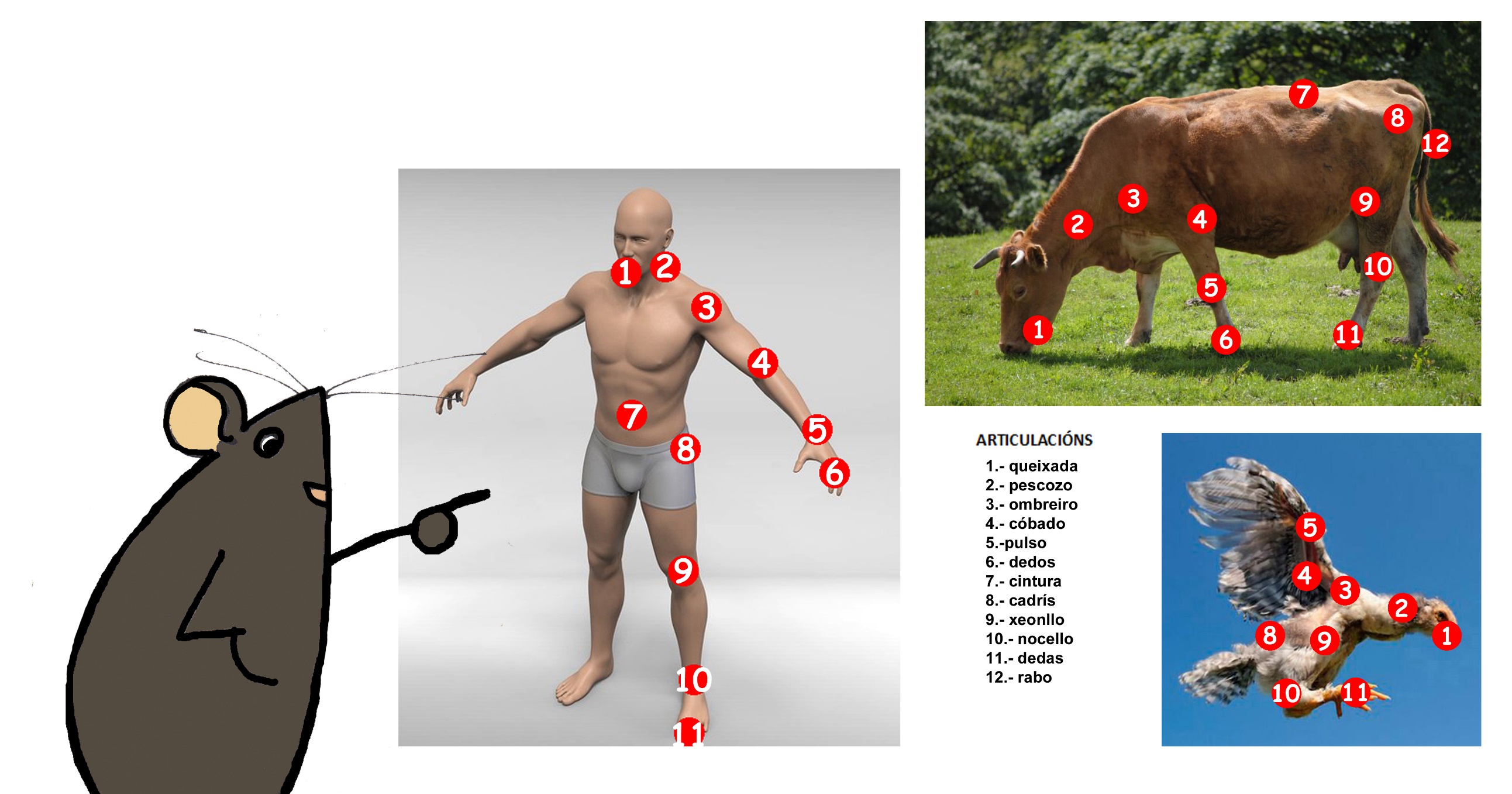 E se hai bechos ou persoas na representación, 
saber onde están, e como traballan, as xogas, as articulacións.
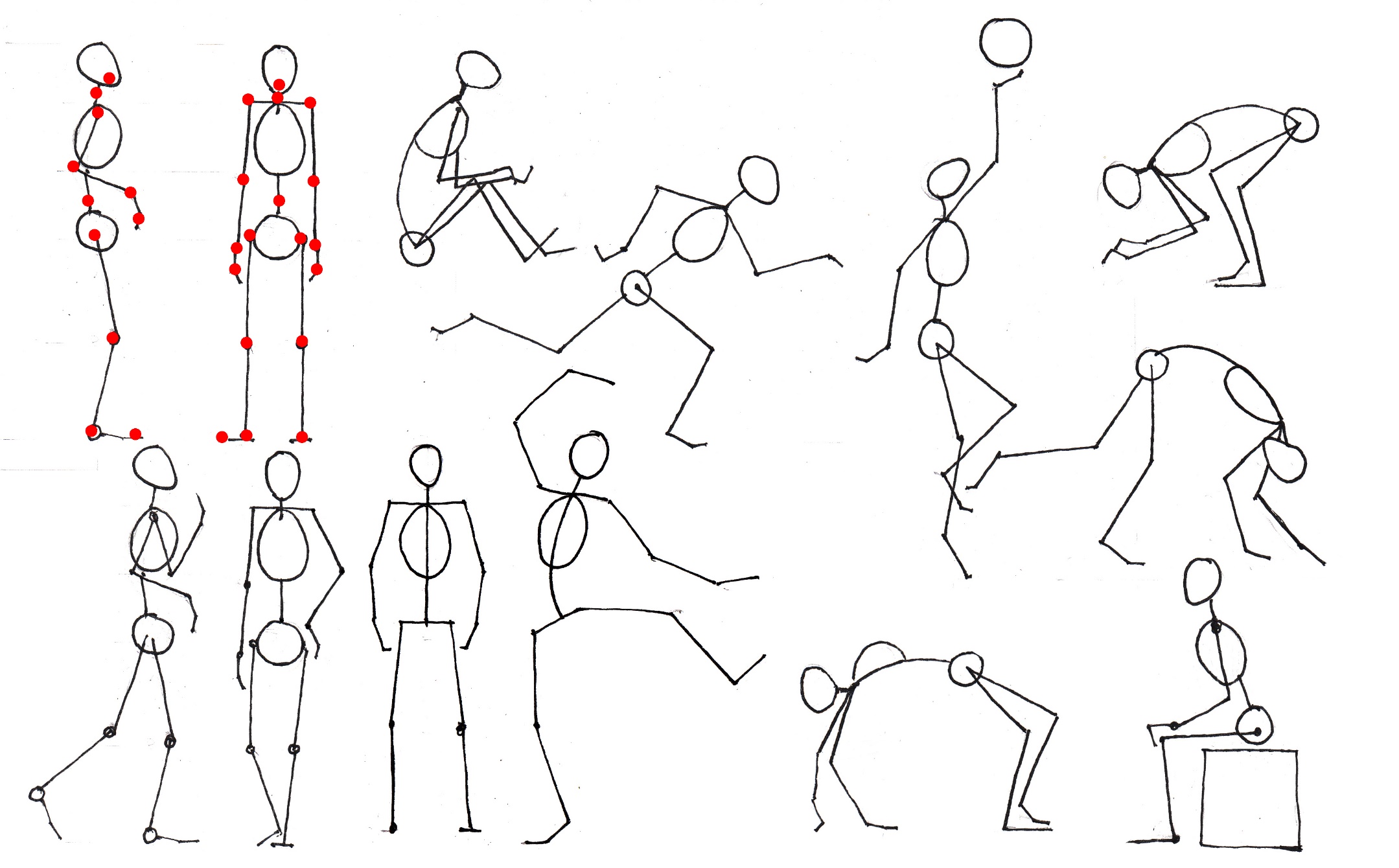 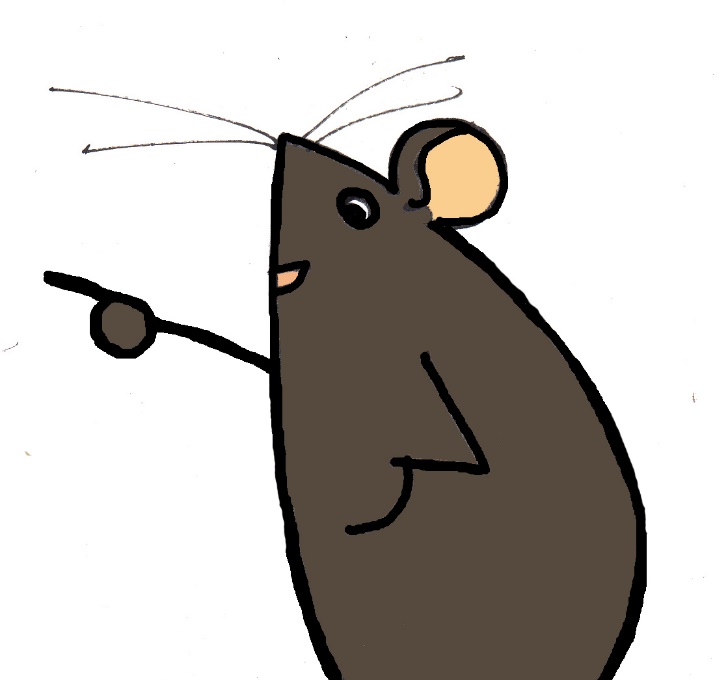 porque coñecendoas poderemos poñer 
aos nosos debuxos a andar, a correr...
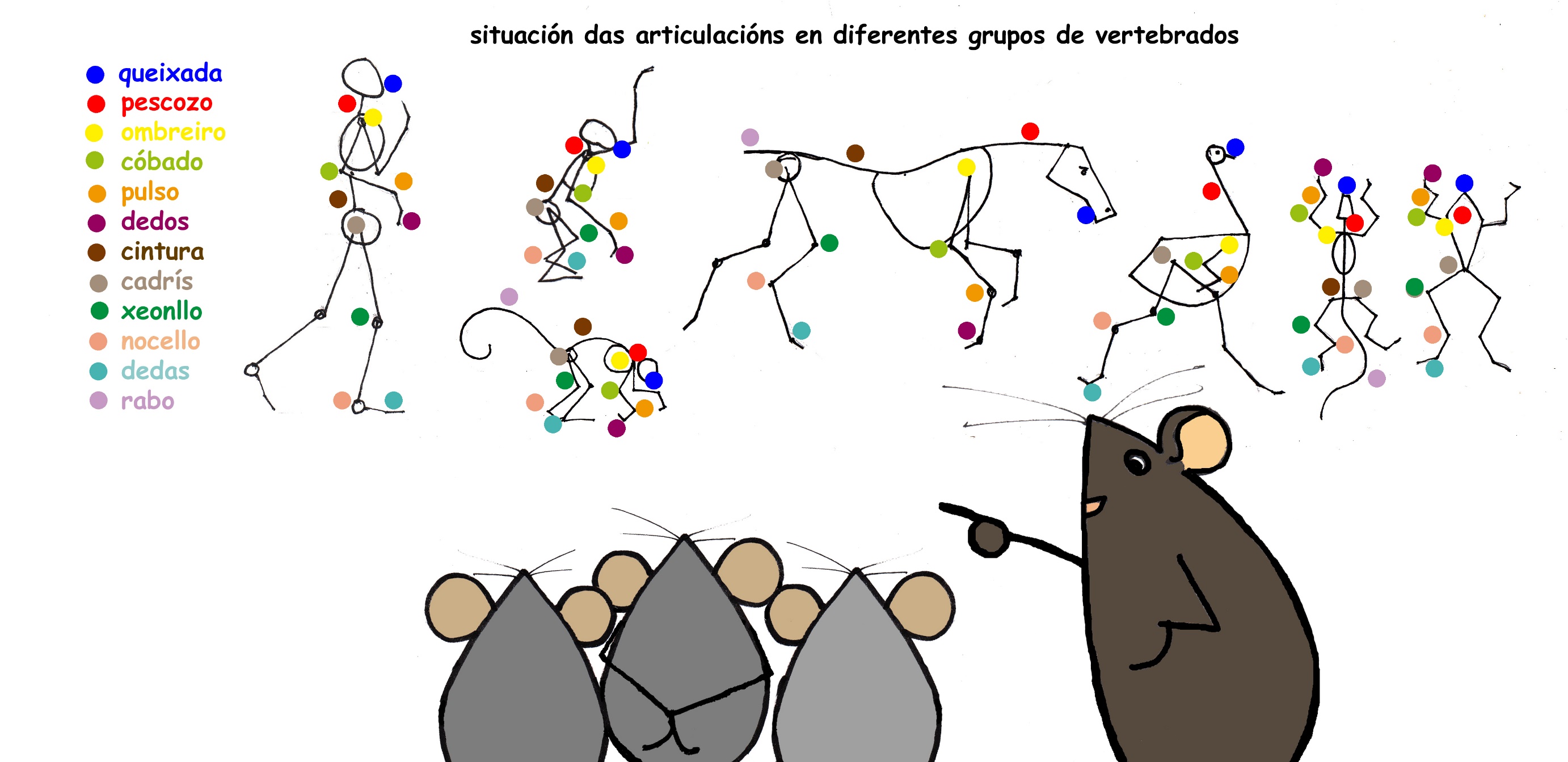 E non so á xente, aos bechos o mesmo 
porque moitos “dobran” por sitios parellos.
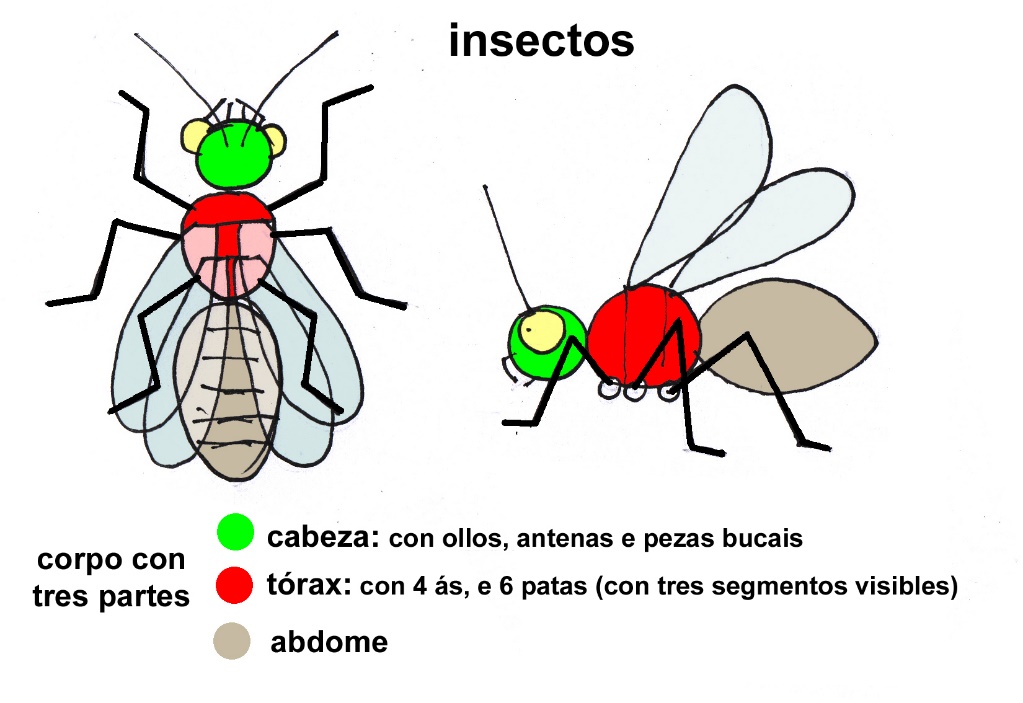 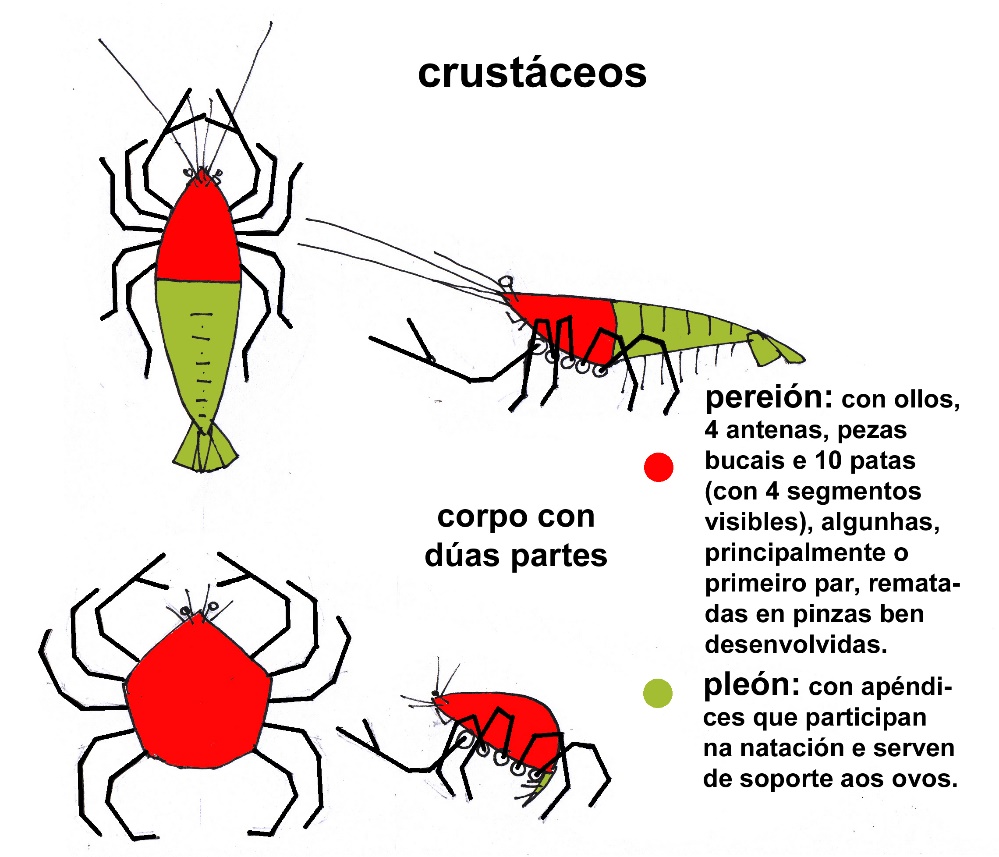 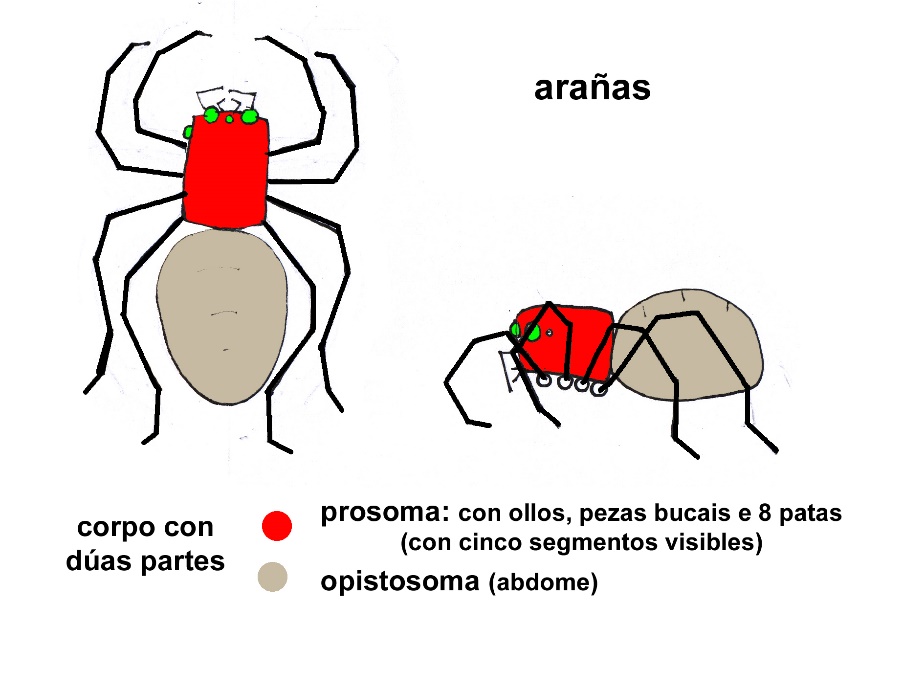 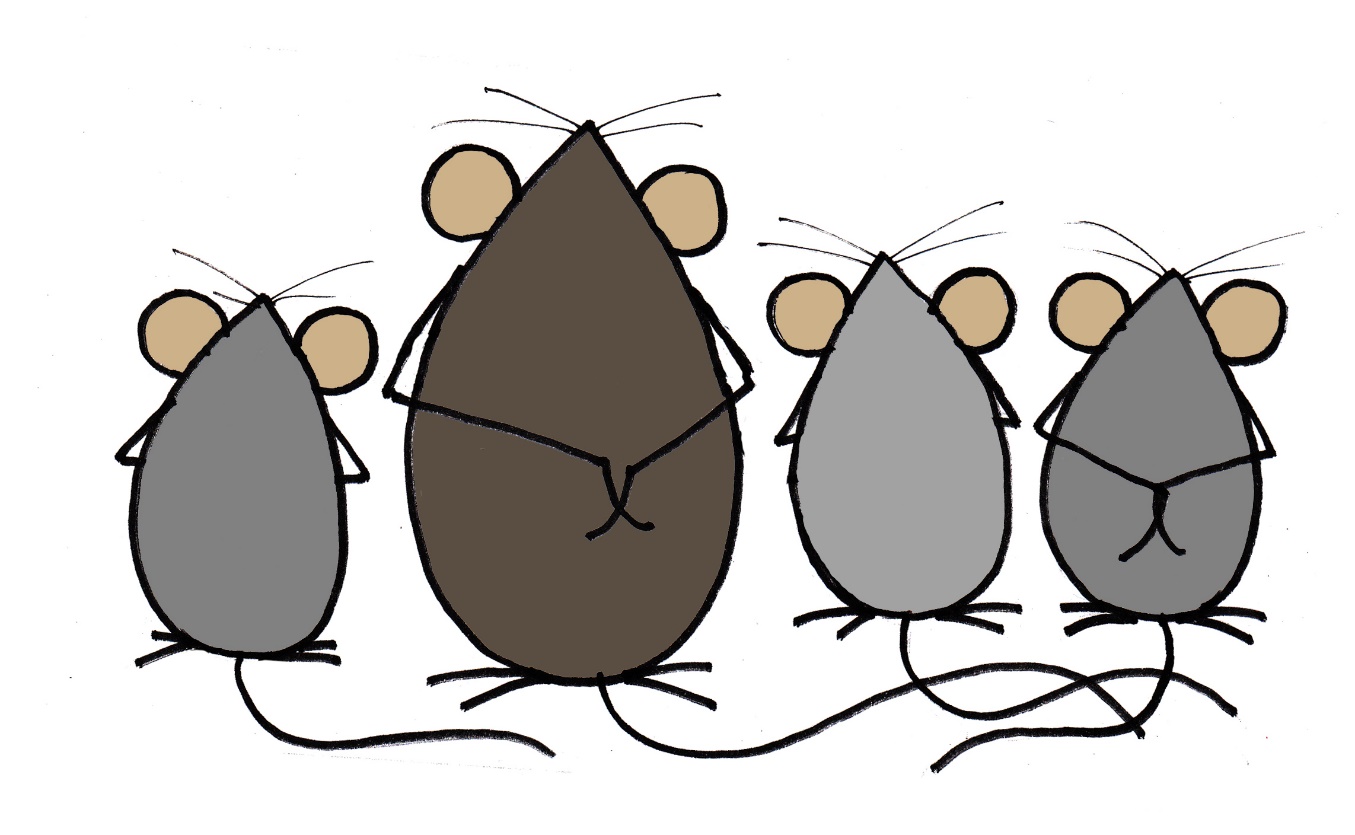 Non é o mesmo cos bechos pequenos, 
que, segundo a caste, teñen os seus “artellos”
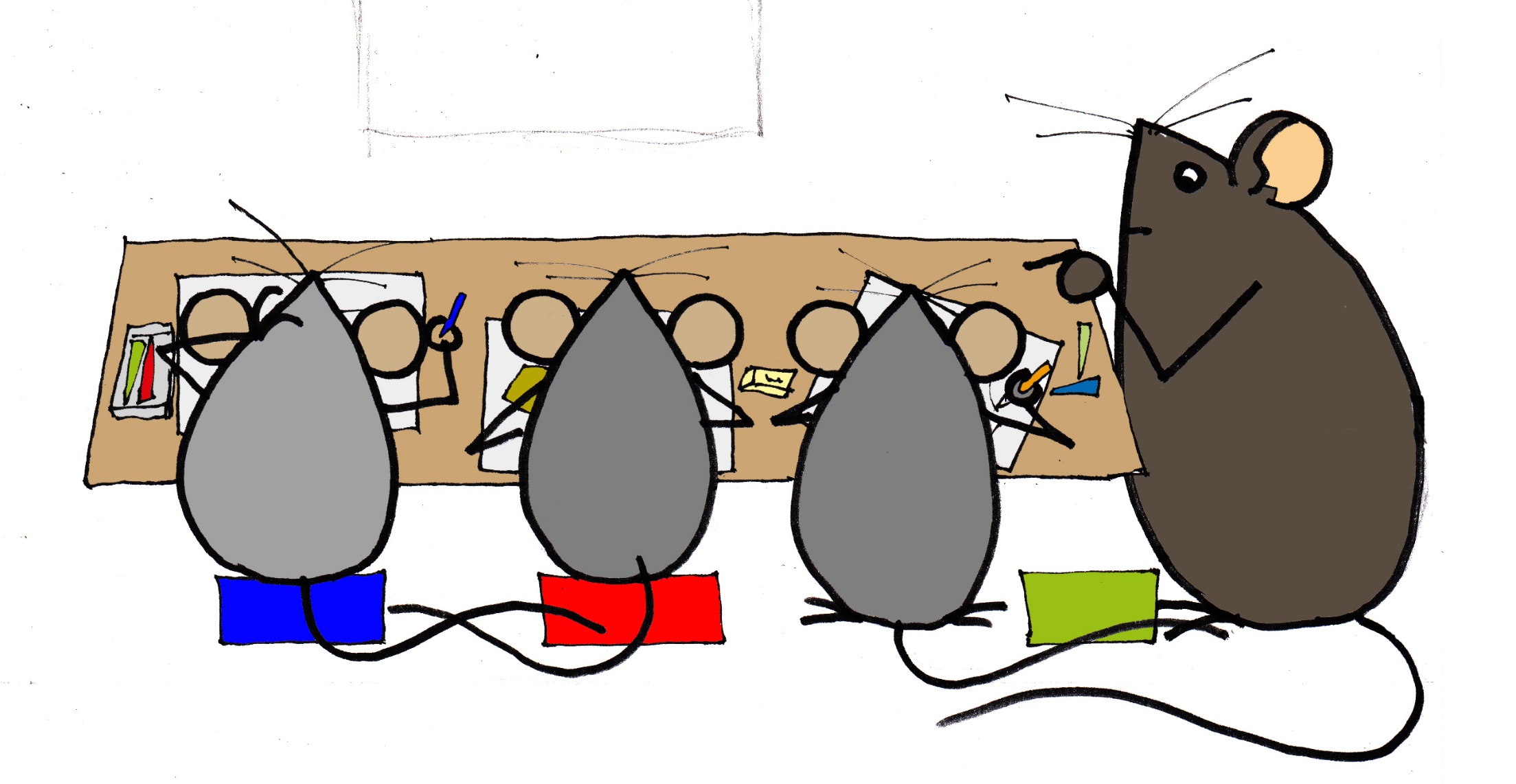 E co sabido... practicar con determinación, aplicación,...
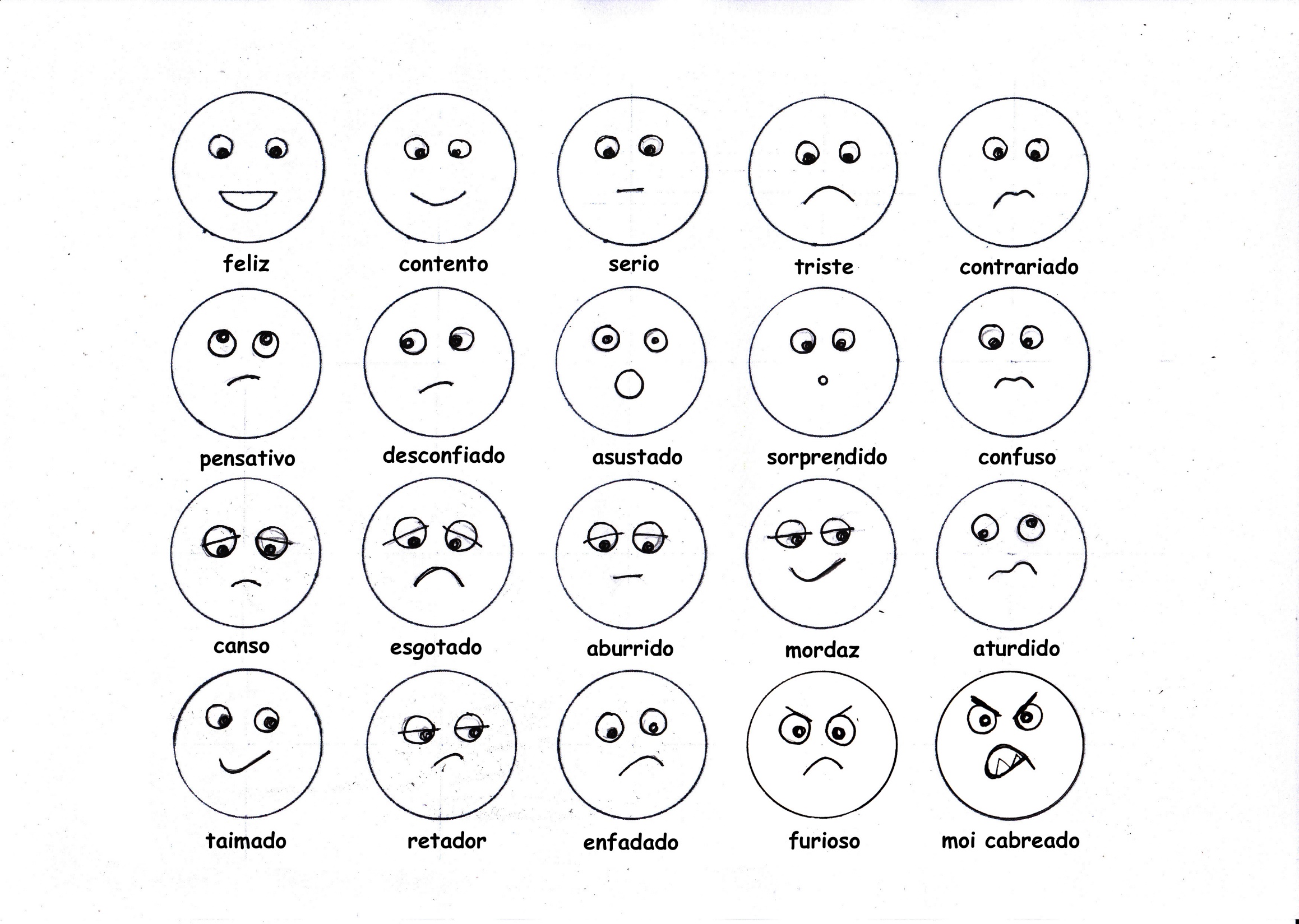 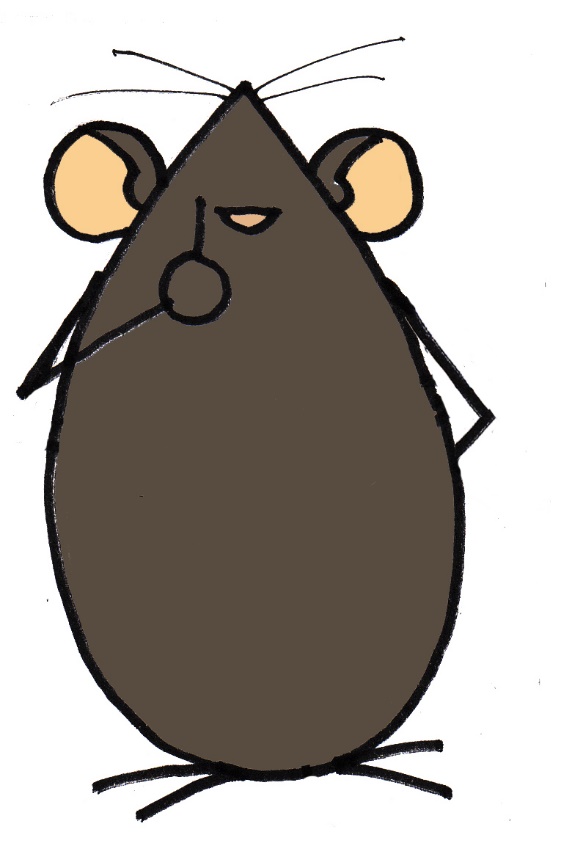 e ir engadindo, para mellorar os traballos, acenos e expresións.
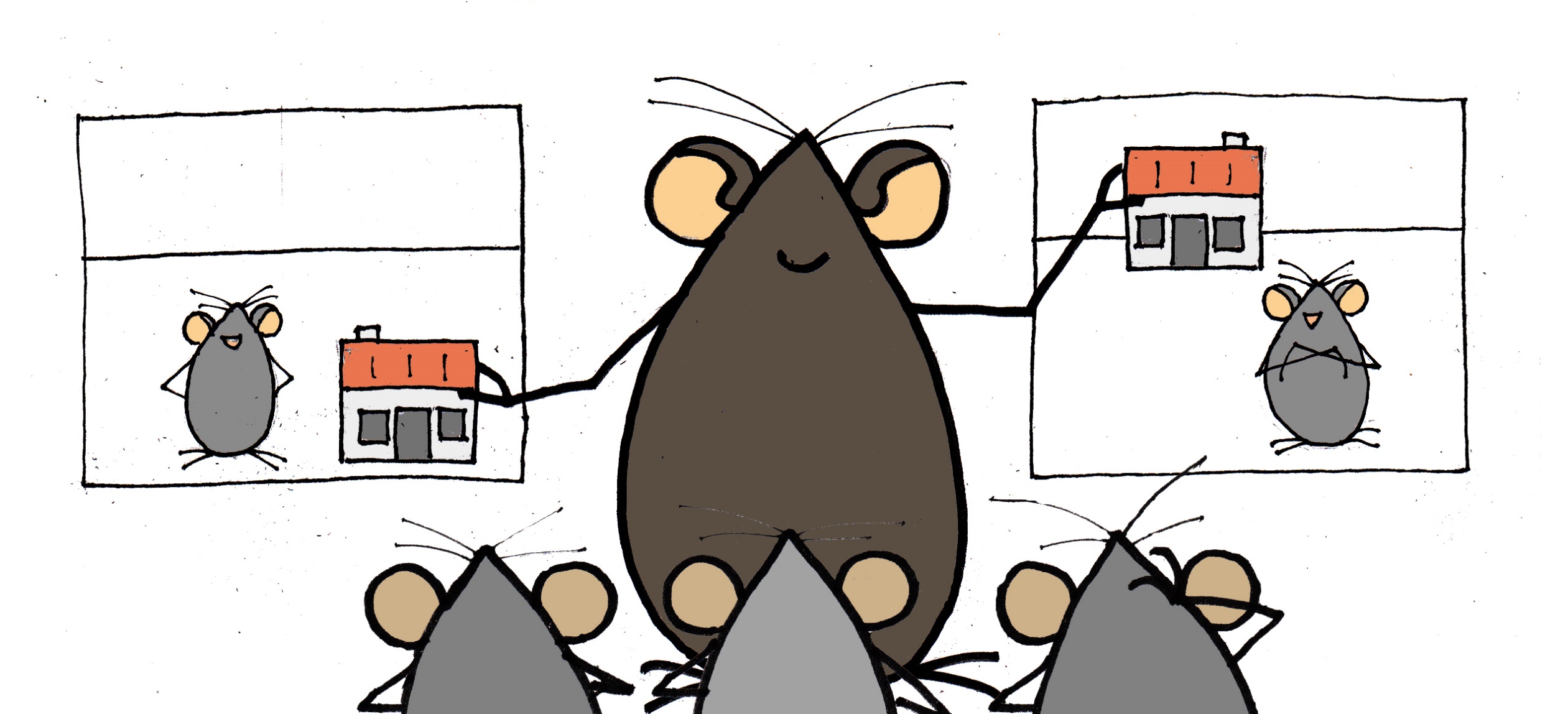 E xa como remate temos que recordar 
que o que se pon abaixo “está” preto e diante, e o que vai arriba “está” lonxe e atrás
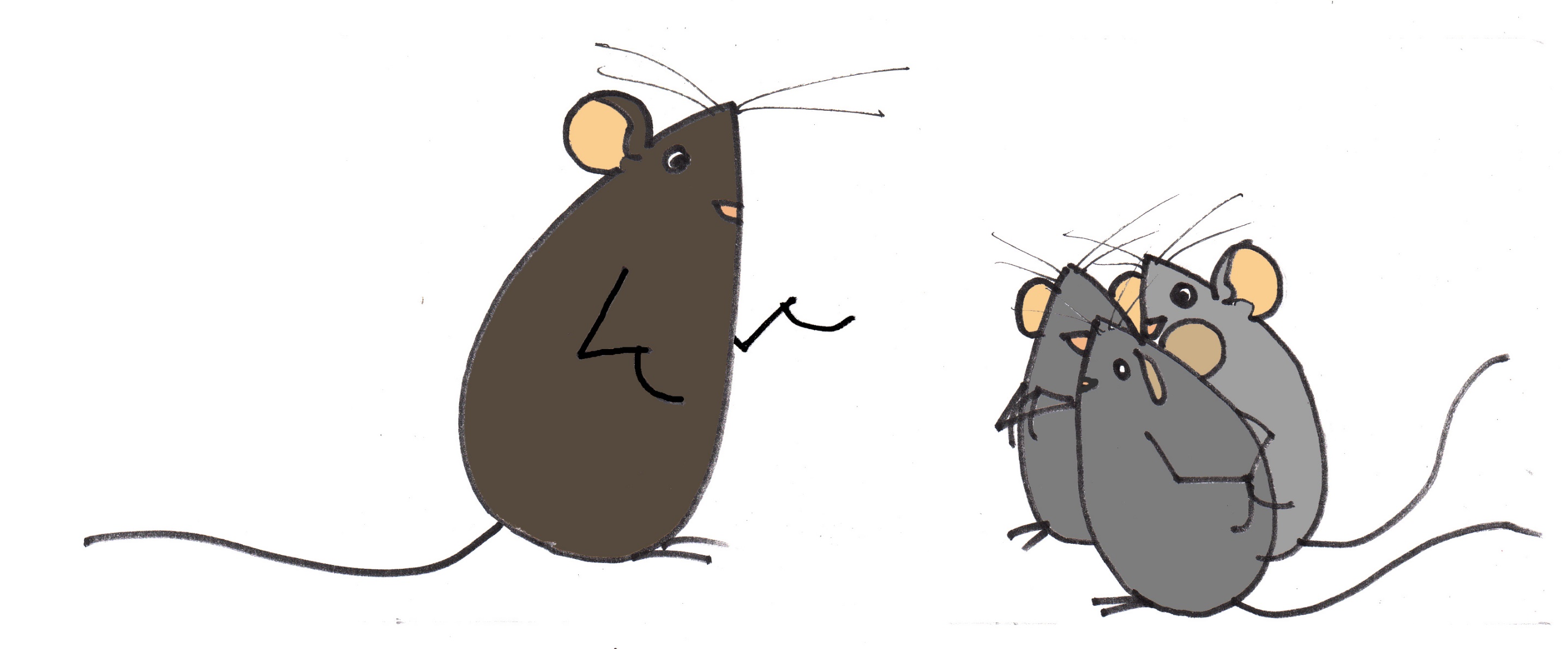 -Facendo todo o antes dito, e practicando a diario,
poderedes acadar o que andades buscando.
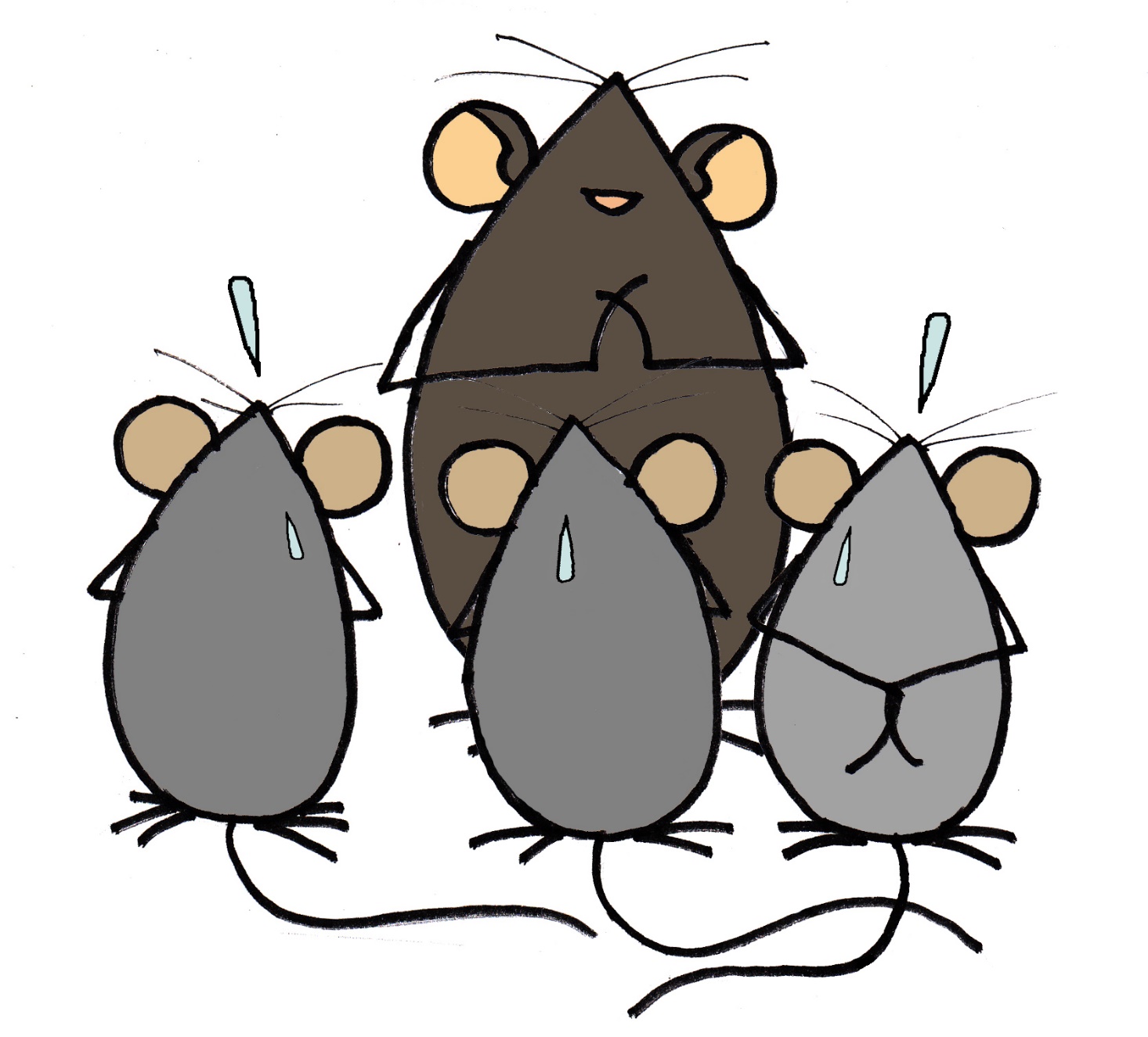 -E aínda que contado así poida parecer doado... 
facelo ben non é cousa dun día... é choio de anos!
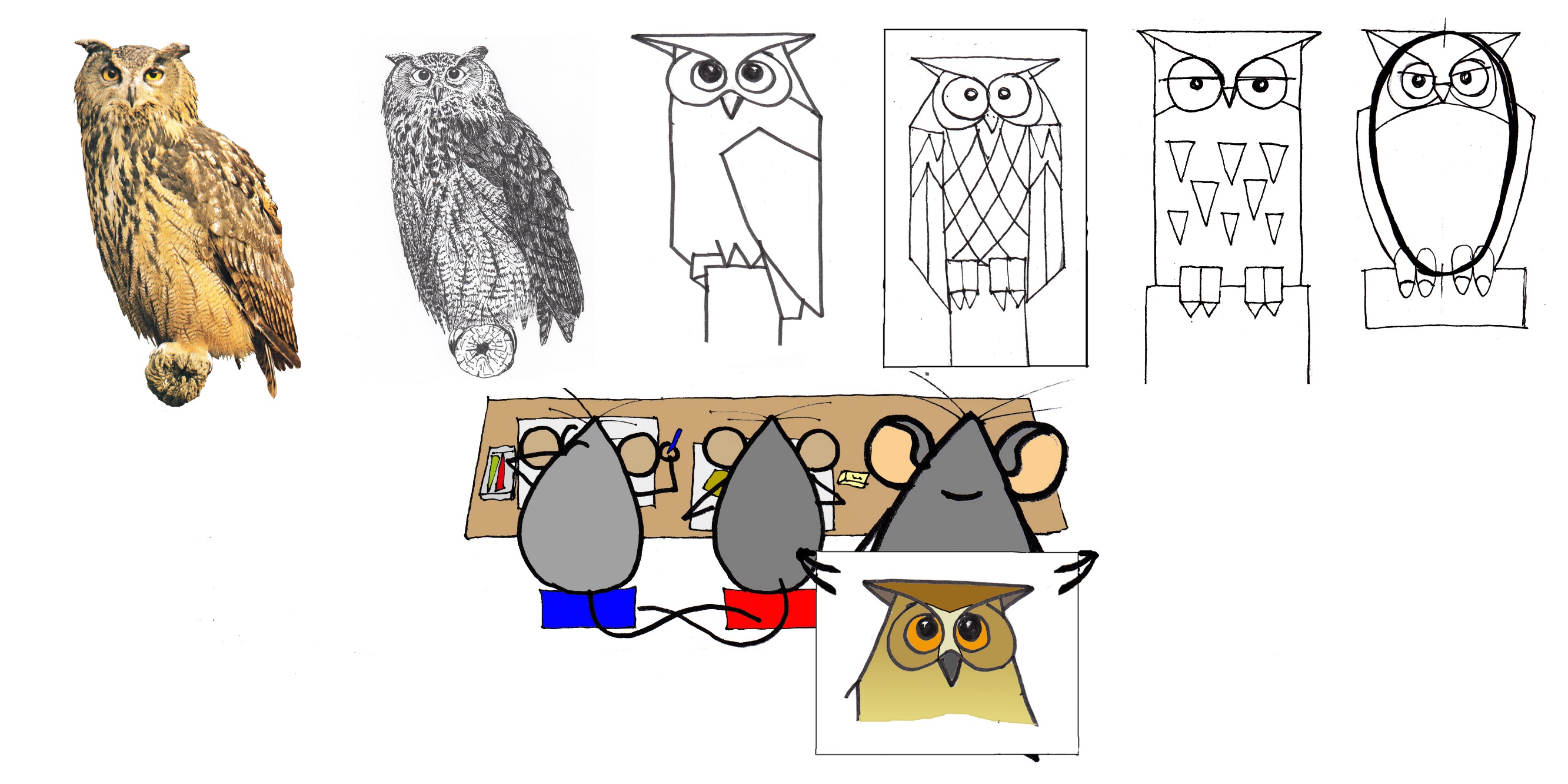 -Mais durante as prácticas podemos gozar, 
aprendermos máis, divertirnos e crear.
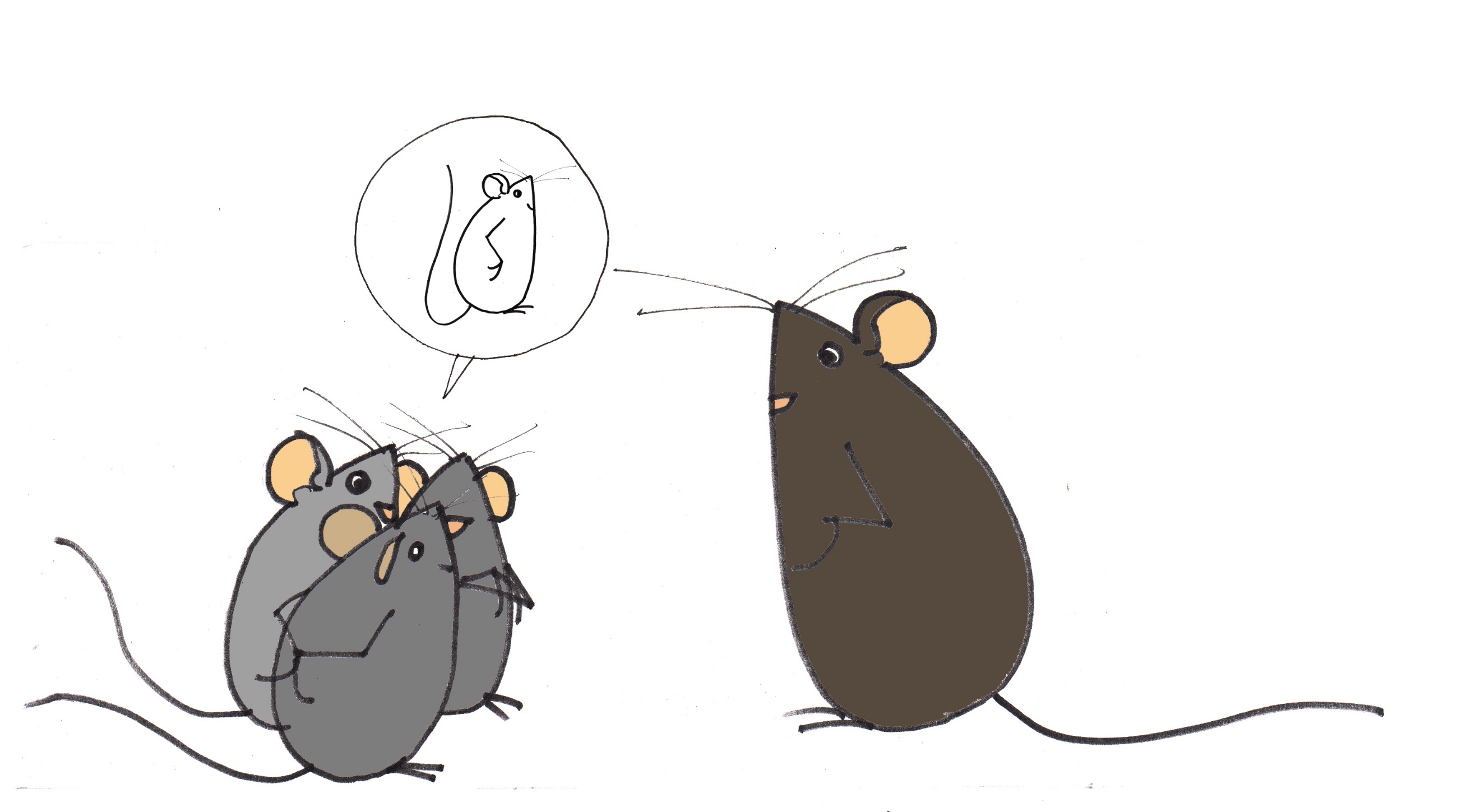 -E a nós porque nos fixeron como uns garabatos?
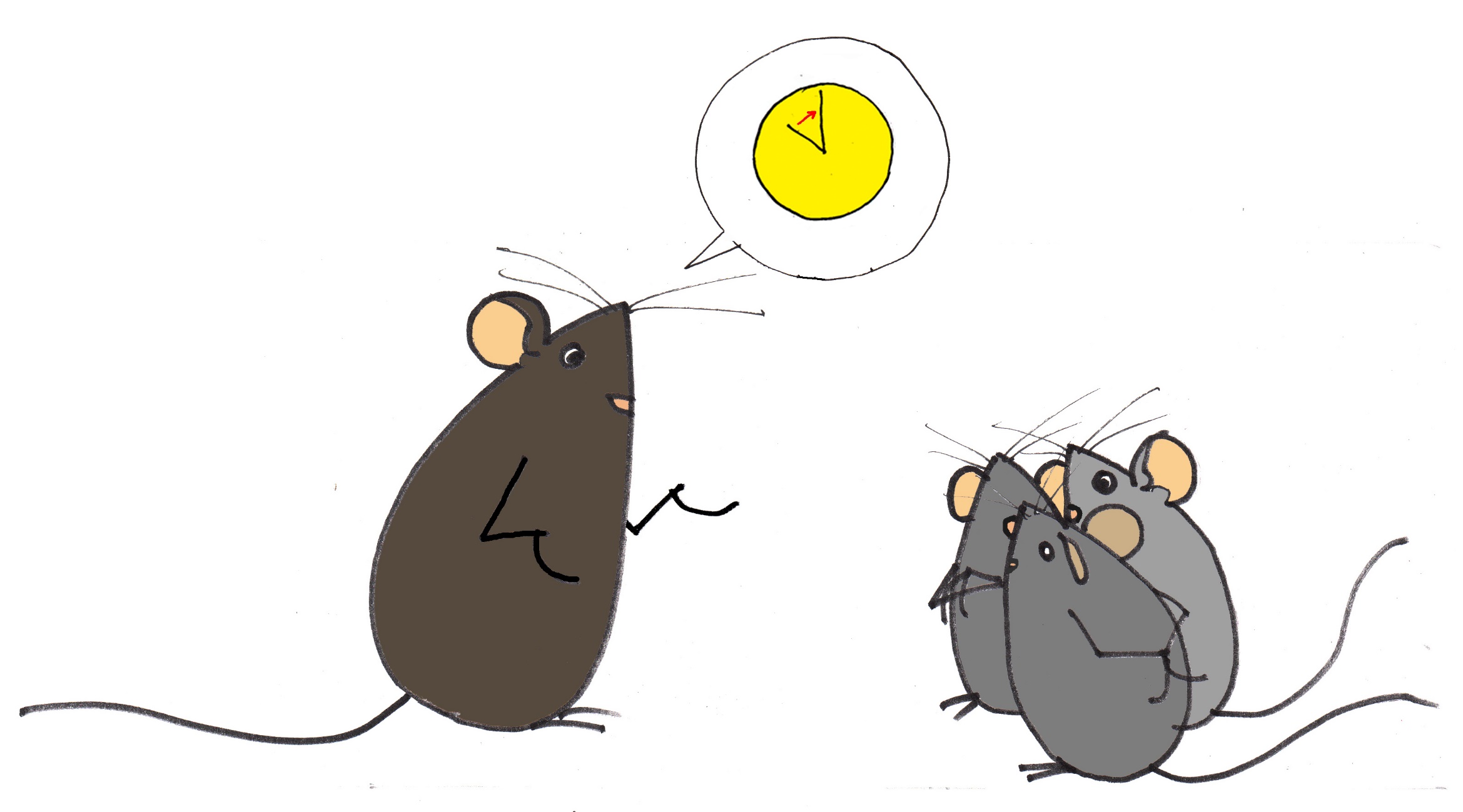 -Para aforrar tempo... e para dar abasto
á chea de historias que iades argallando
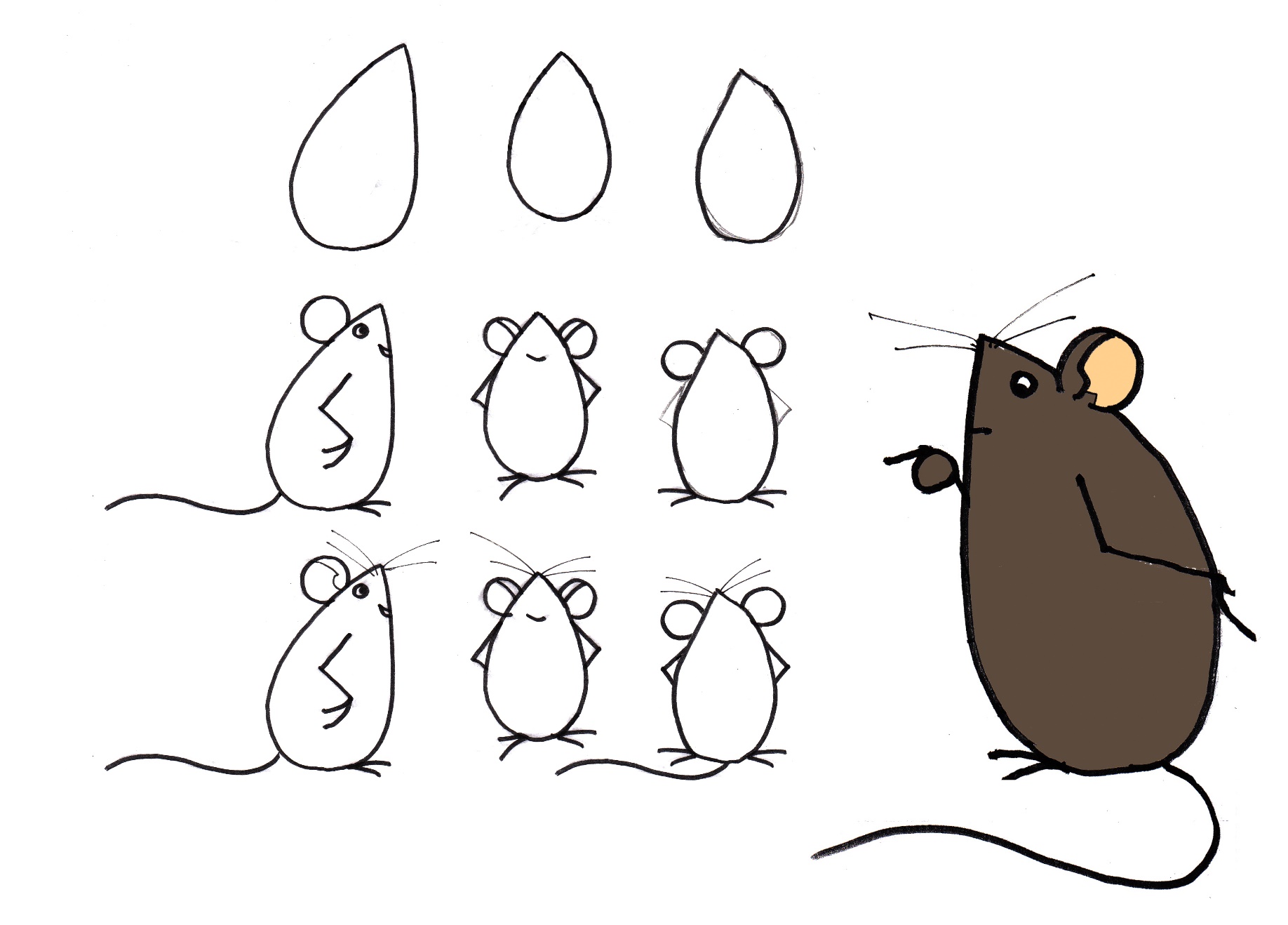 ...e máis para que calquera puidera retratarvos 
e armar, se quixer, outras historias de ratos.
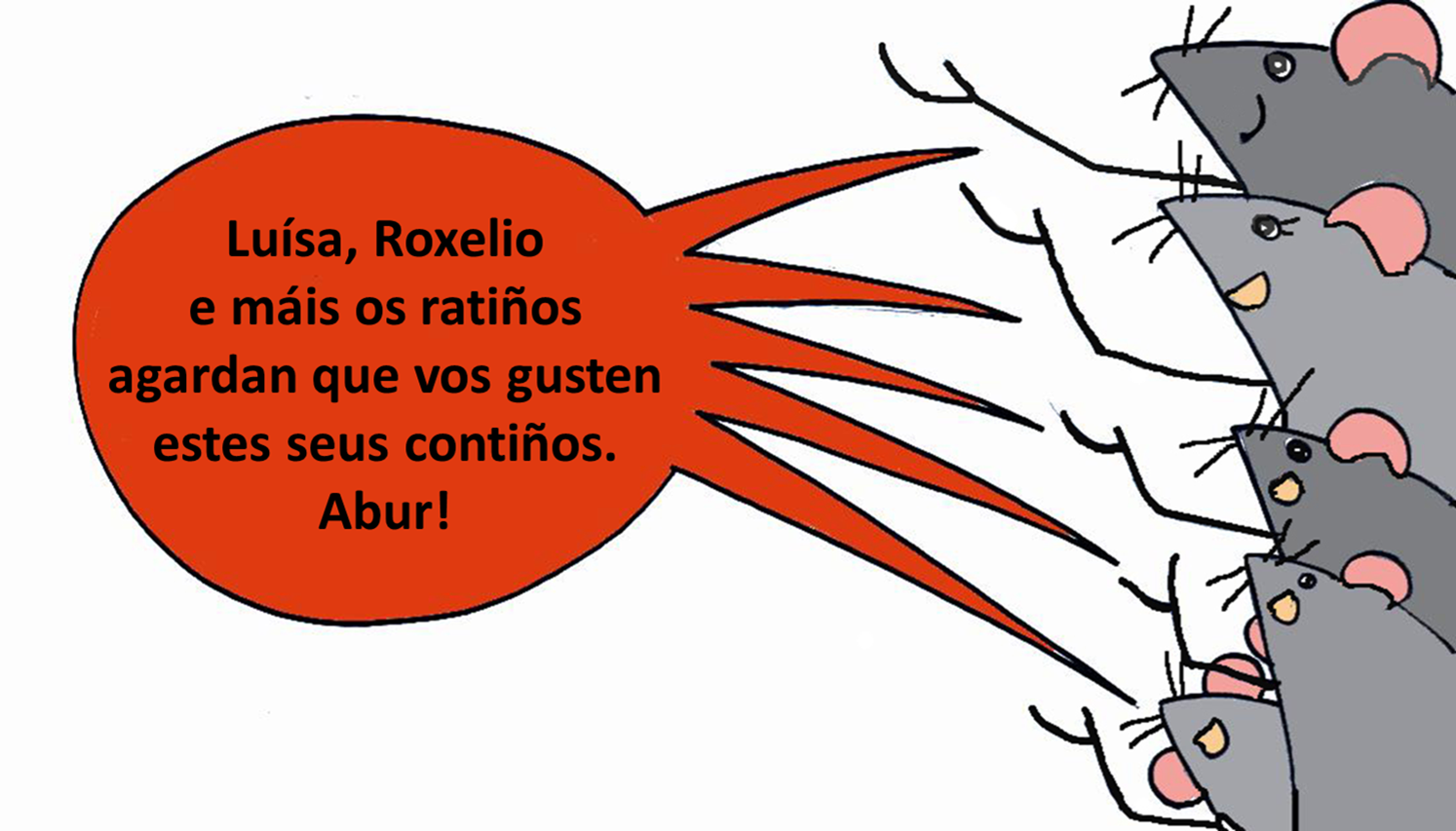